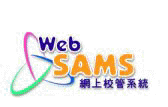 電子郵件   
E-Mail
系統只會送出電郵，不會接收電郵
電郵傳送
 可依班別或全校，發電郵給學生或家長
 亦可發電郵給儲存在「電郵組別」內的電郵用戶
 若有收件者太多，郵件會以批量形式發送
 電郵會經學校所使用電郵戶口的 SMTP 伺服器送出
電郵組別
 教職員、學生及家長的電郵地址，由「教職員資料」模組
或「學生資料」模組直接抽取
 可增新或編修電郵組別，以輸入電郵地址
電郵紀錄
 儲存送出電郵備份
 提供郵件傳送狀況的紀錄
容許再次傳送已成功送出的郵件